Skills Pipeline
1
Skills Pipeline
In the next 3 years there is an upturn in decommissioning works across the North Wales region
Age profile shows a significant group in the range where people may chose to retire
Working with Coleg Menai and Welsh Government identified 21 pipelines pathways
A Skill Pipeline looks at minimum skill set a person would enter each pipeline 
The pipeline considers all roles they could progress to within the each skill pipeline
Identified that over the next 10 years there is a need for 165 people to come into Magnox
Identified 361 people to come into our sites through the supply chain
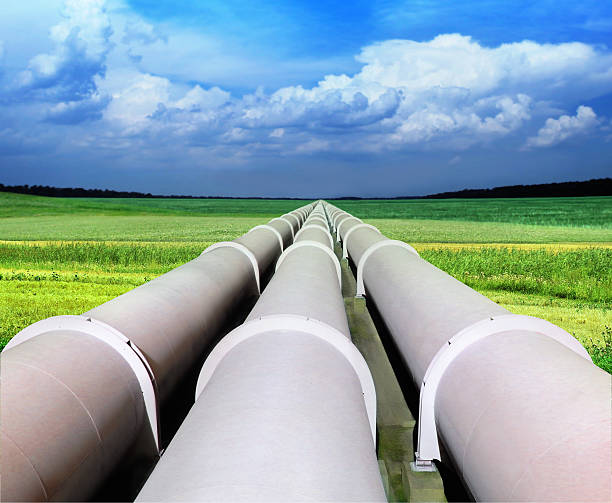 Key Future Predicted Skills
Any Questions